Figure 1. Interneurons could be classified as FS and NFS. Representative traces illustrating the firing pattern of FS ...
Cereb Cortex, Volume 17, Issue 5, May 2007, Pages 1235–1240, https://doi.org/10.1093/cercor/bhl034
The content of this slide may be subject to copyright: please see the slide notes for details.
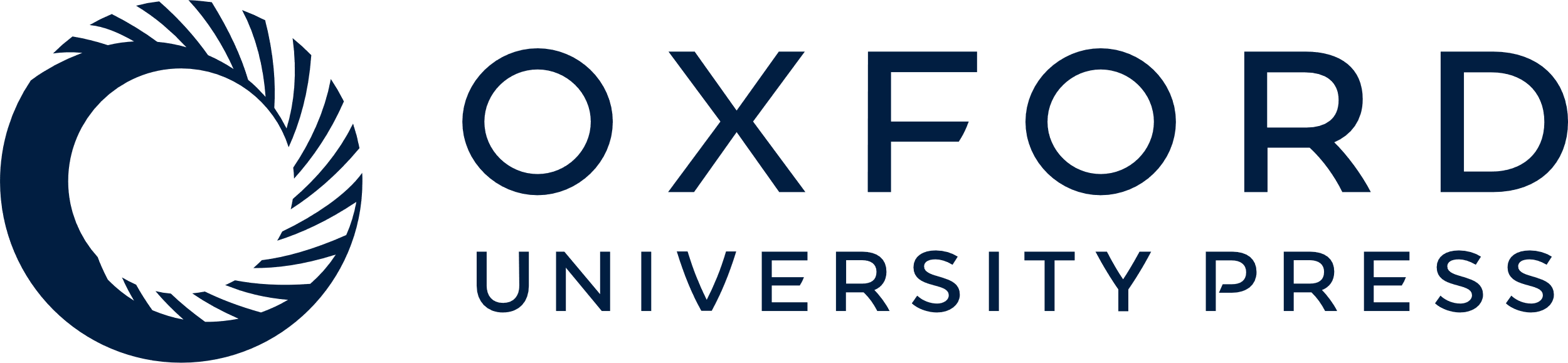 [Speaker Notes: Figure 1. Interneurons could be classified as FS and NFS. Representative traces illustrating the firing pattern of FS (a) and NFS (b) interneurons recorded in the PFC of developmentally mature animals (PD > 50). Depolarizing current steps induced repetitive action potential firing in both types of interneurons (left panel). FS interneurons exhibit a pronounced fast AHP (arrowhead), whereas AHP in NFS interneurons was less pronounced. The most distinctive difference was the lack of spike-frequency adaptation in FS interneurons, revealed as a constant instantaneous firing rate throughout the current pulse (right panel). NFS interneurons instead exhibited increasingly long interspike intervals. (c) FS and NFS interneurons exhibited different basic electrophysiological characteristics as indicated by AHP amplitude, AHP half width, action potential duration (measured at half width), and amplitude.


Unless provided in the caption above, the following copyright applies to the content of this slide: © The Author 2006. Published by Oxford University Press. All rights reserved. For permissions, please e-mail: journals.permissions@oxfordjournals.org]